Молодежный библиотечно-информационный центр

МБУК ЦГБ им. В. Маяковского

г. Саров
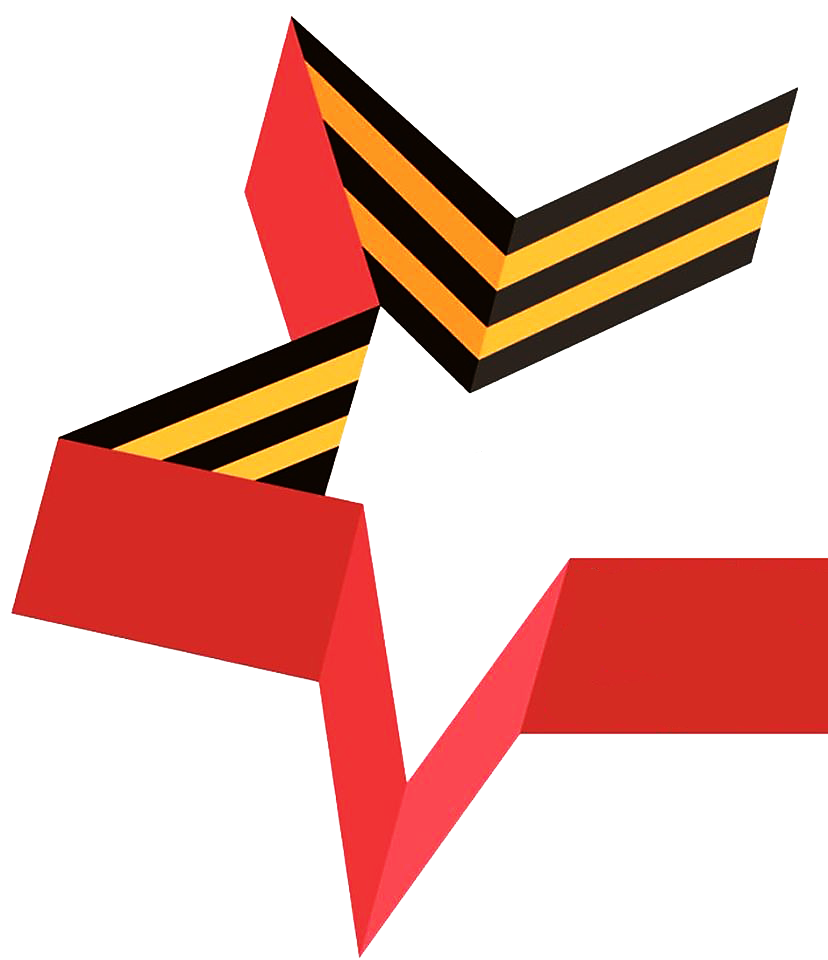 Сетевая акция
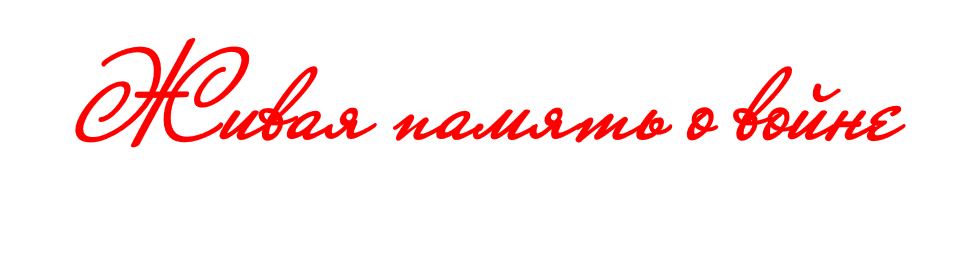 Читаем, чтобы помнить
Координаторы:

Ирина Сакадынец
Наталья Смирнова
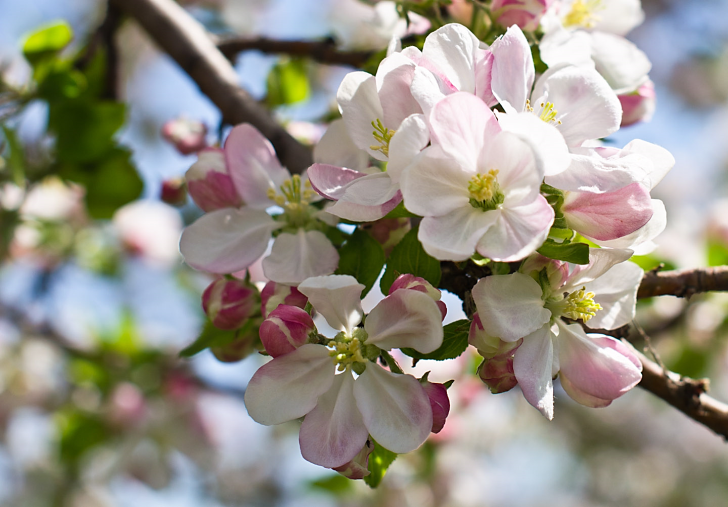 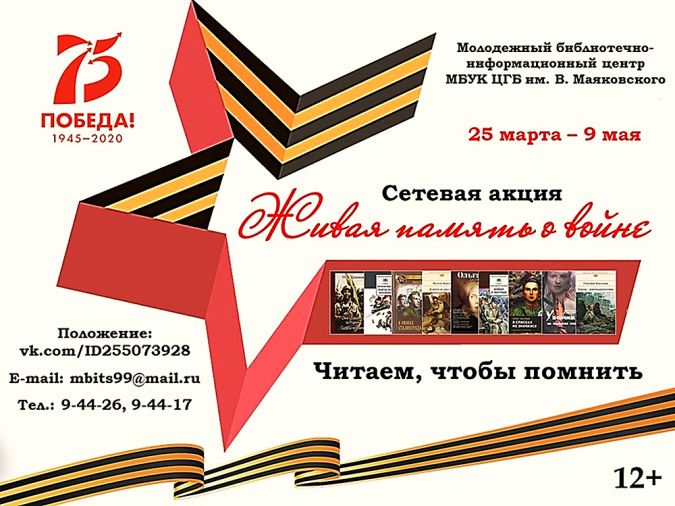 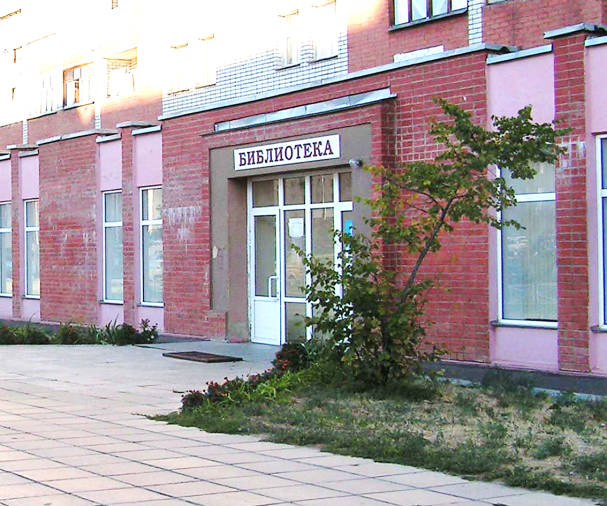 К 75-ЛЕТИЮ ВЕЛИКОЙ ПОБЕДЫ
 Молодежный библиотечно-информационный центр
ЦГБ им. В. Маяковского объявил старт сетевой акции
«Живая память о войне. Читаем, чтобы помнить»
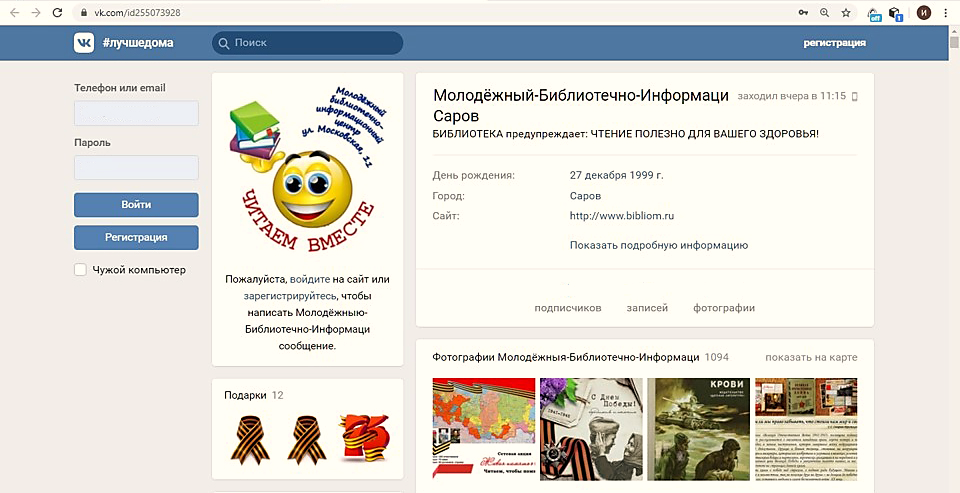 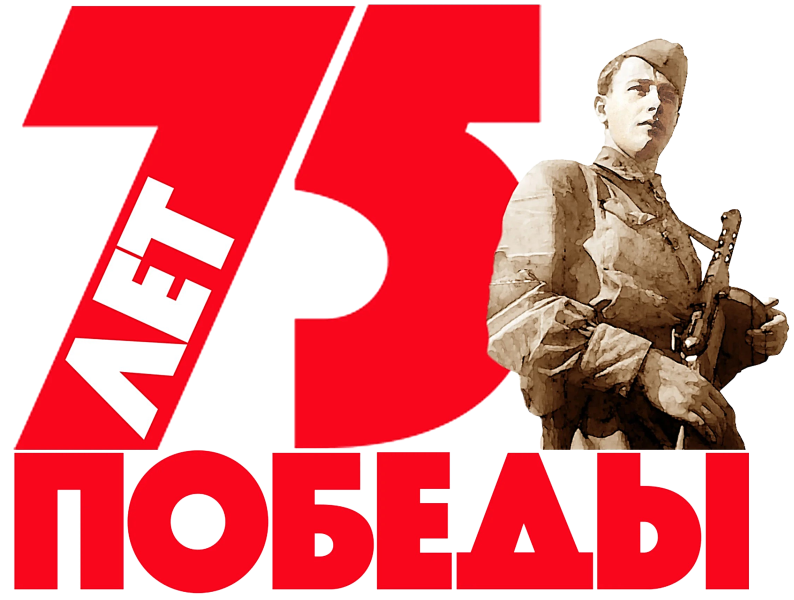 Страница библиотеки ВК
https://vk.com/id255073928
ВЕЛИКАЯ ОТЕЧЕСТВЕННАЯ ВОЙНА
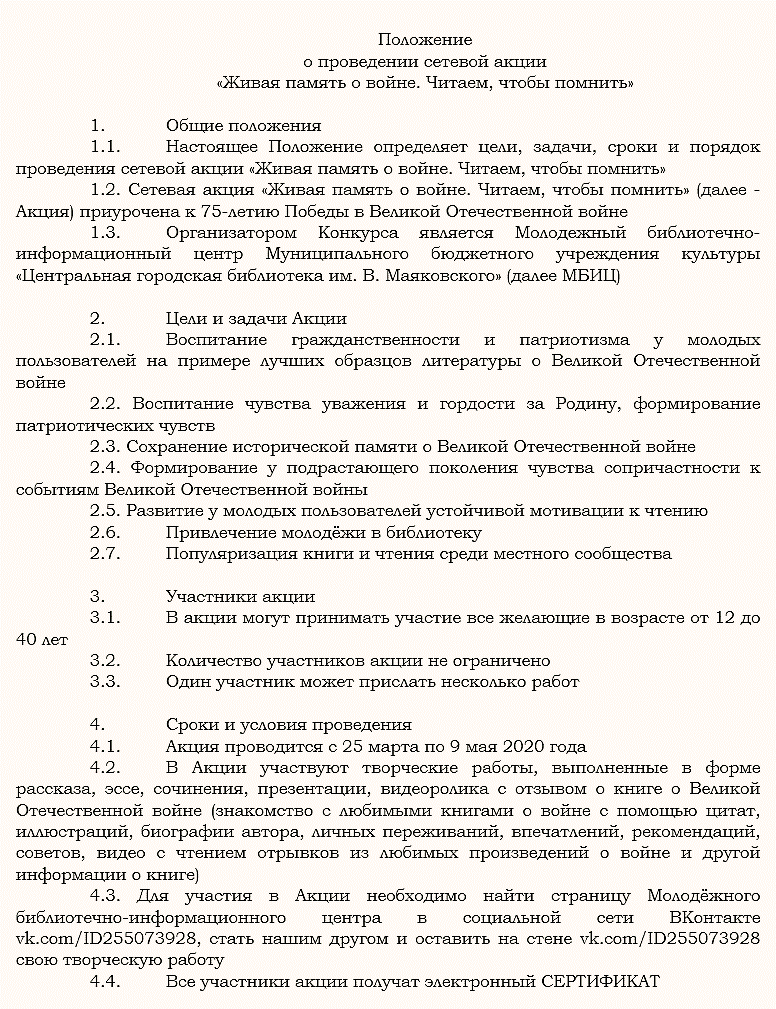 ПОЛОЖЕНИЕ
о проведении сетевой акции
«Живая память о войне.
Читаем, чтобы помнить»
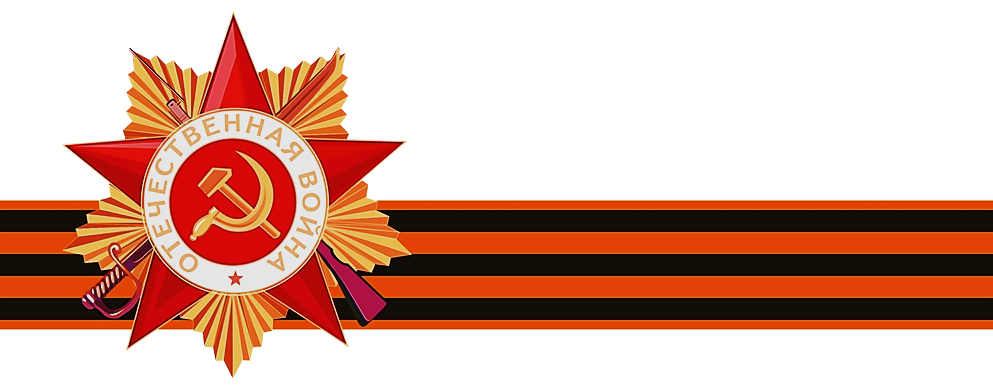 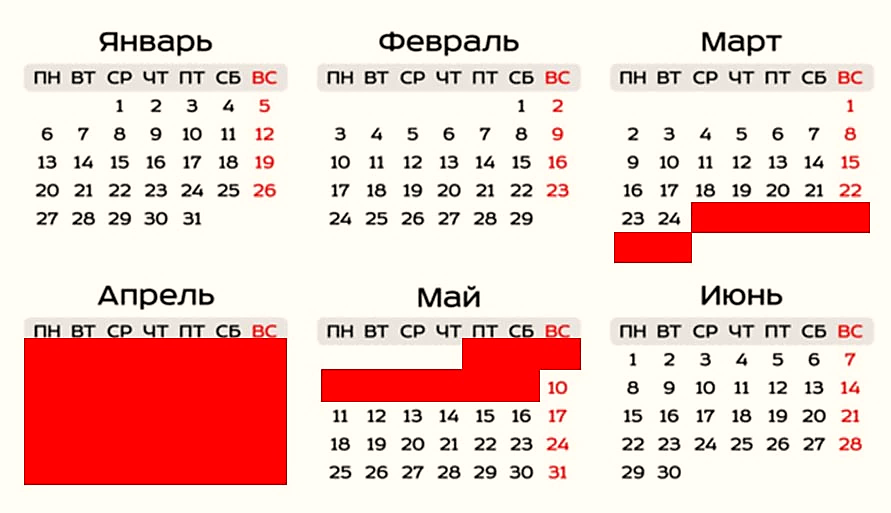 46 ДНЕЙ
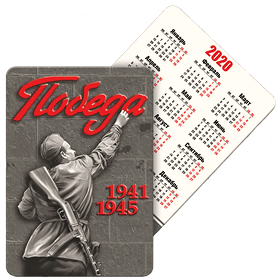 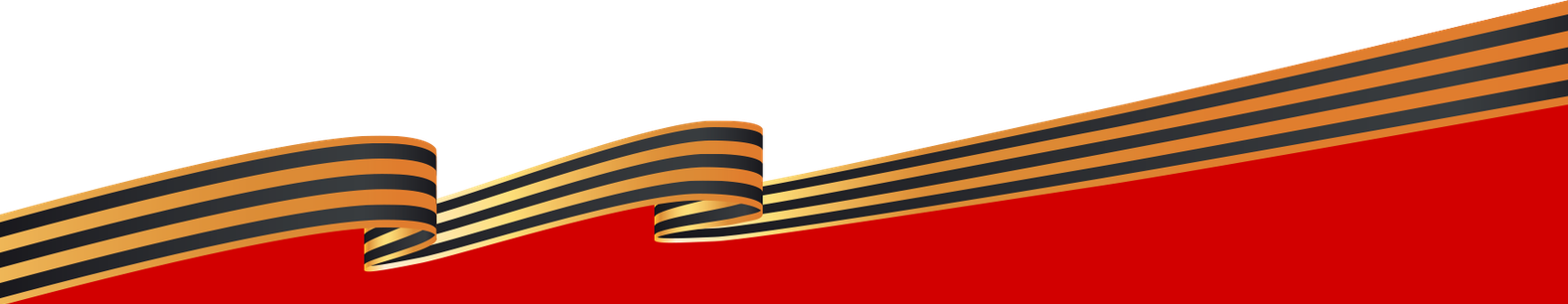 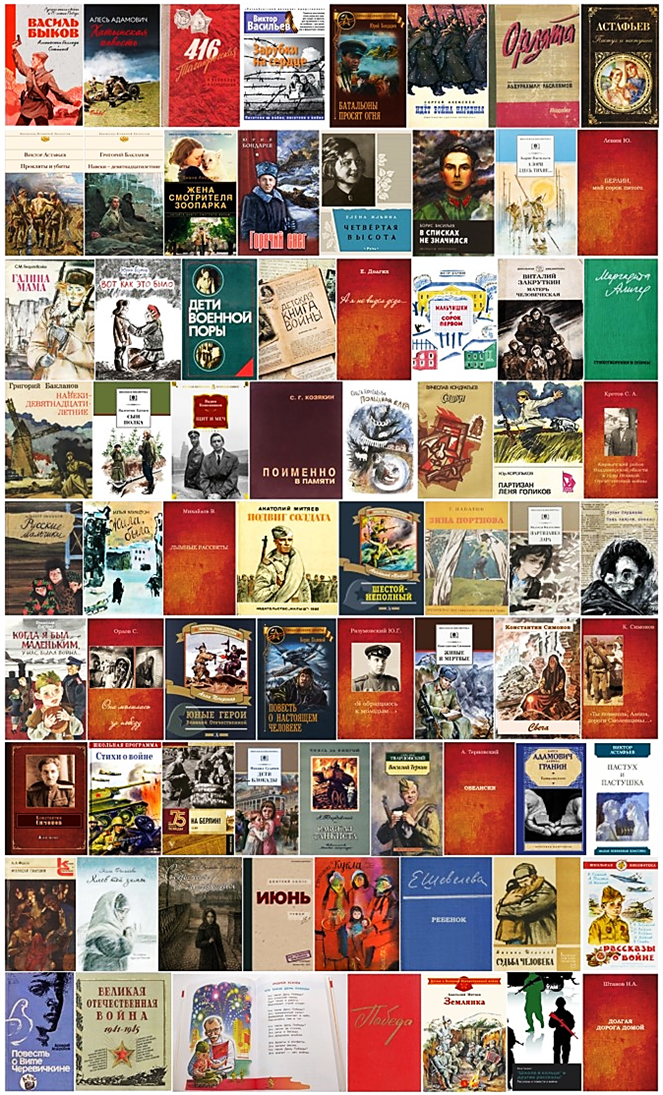 БОЛЕЕ 80 КНИГ
«Выветривает время имена,
Стирает даты, яркие когда-то.
Историей становится война,
Уходим в книги мы, её солдаты»
 
М. Шестериков
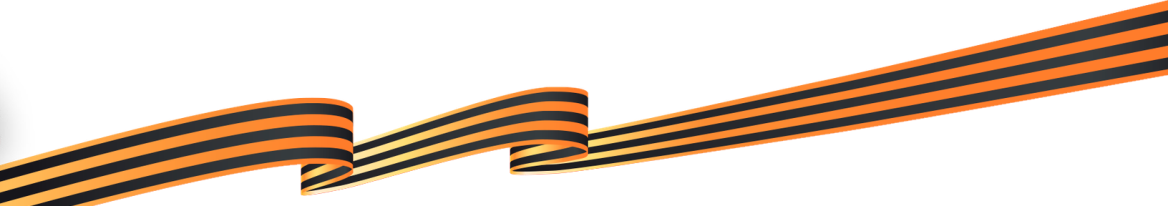 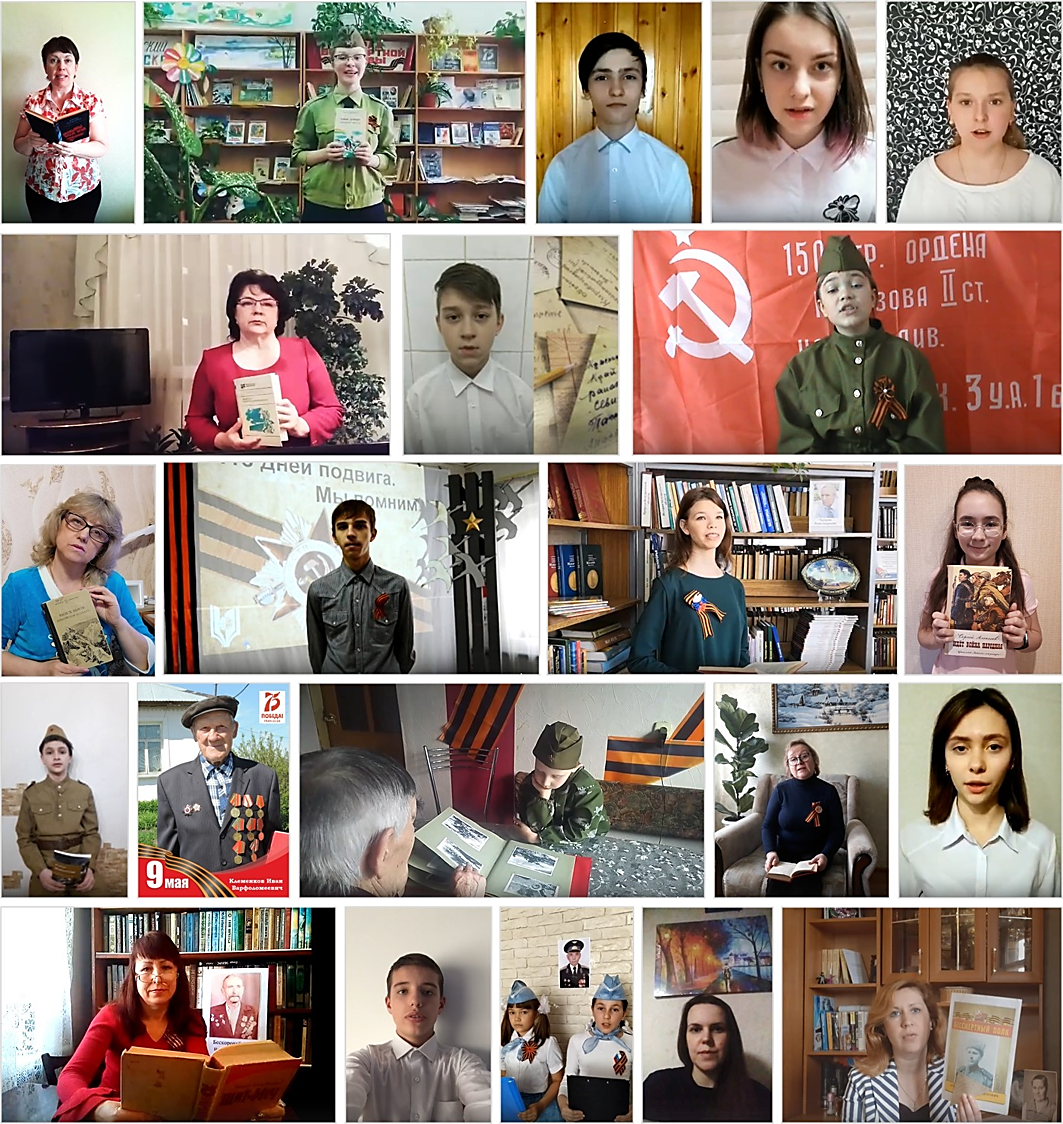 200 УЧАСТНИКОВ
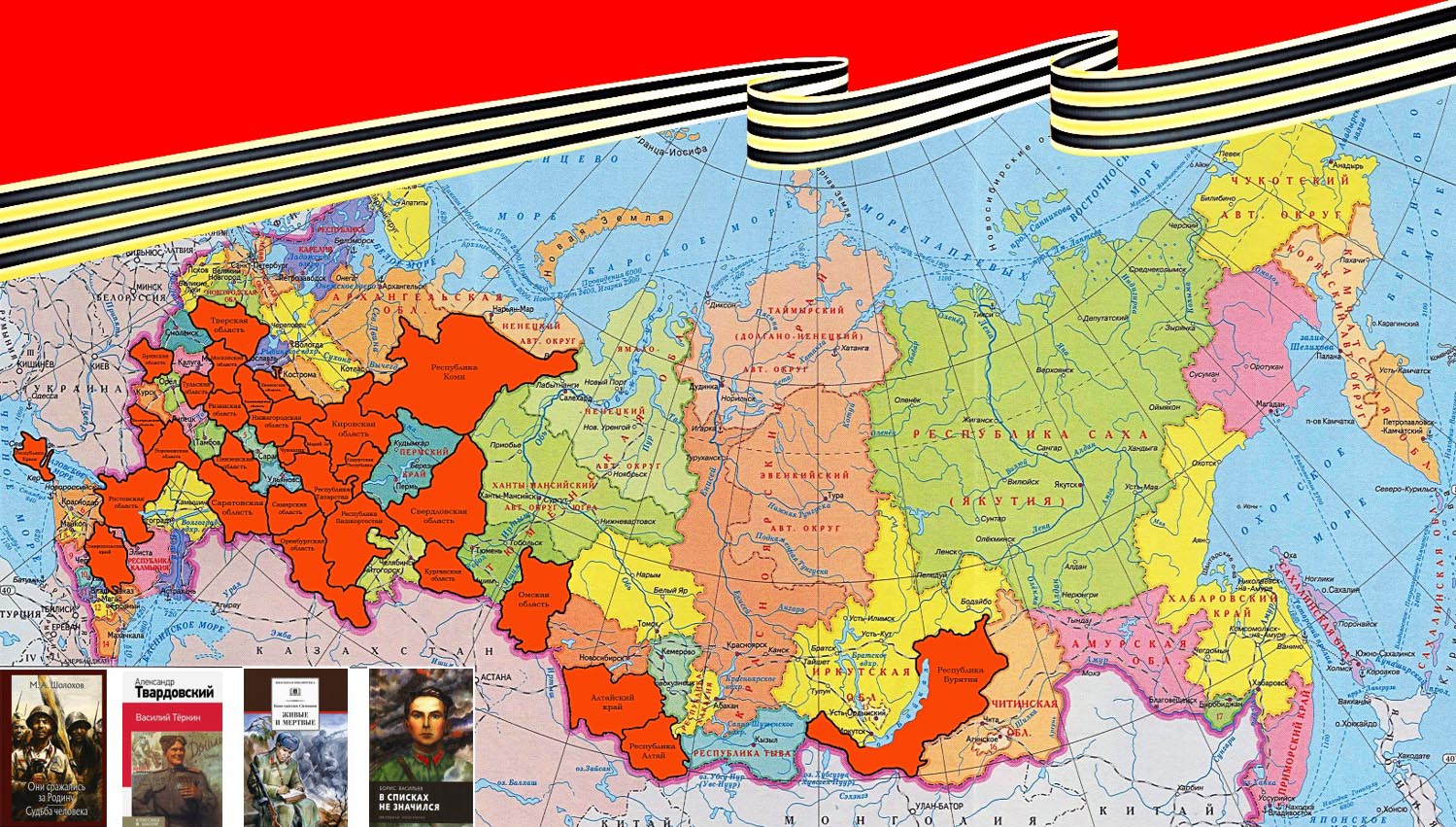 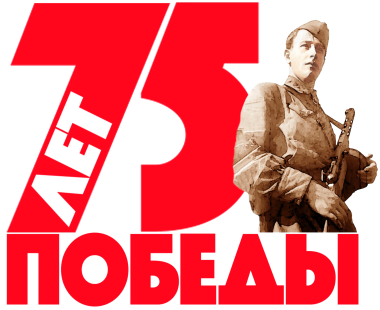 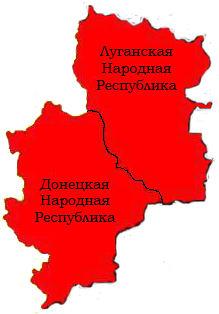 БОЛЕЕ 30 РЕГИОНОВ
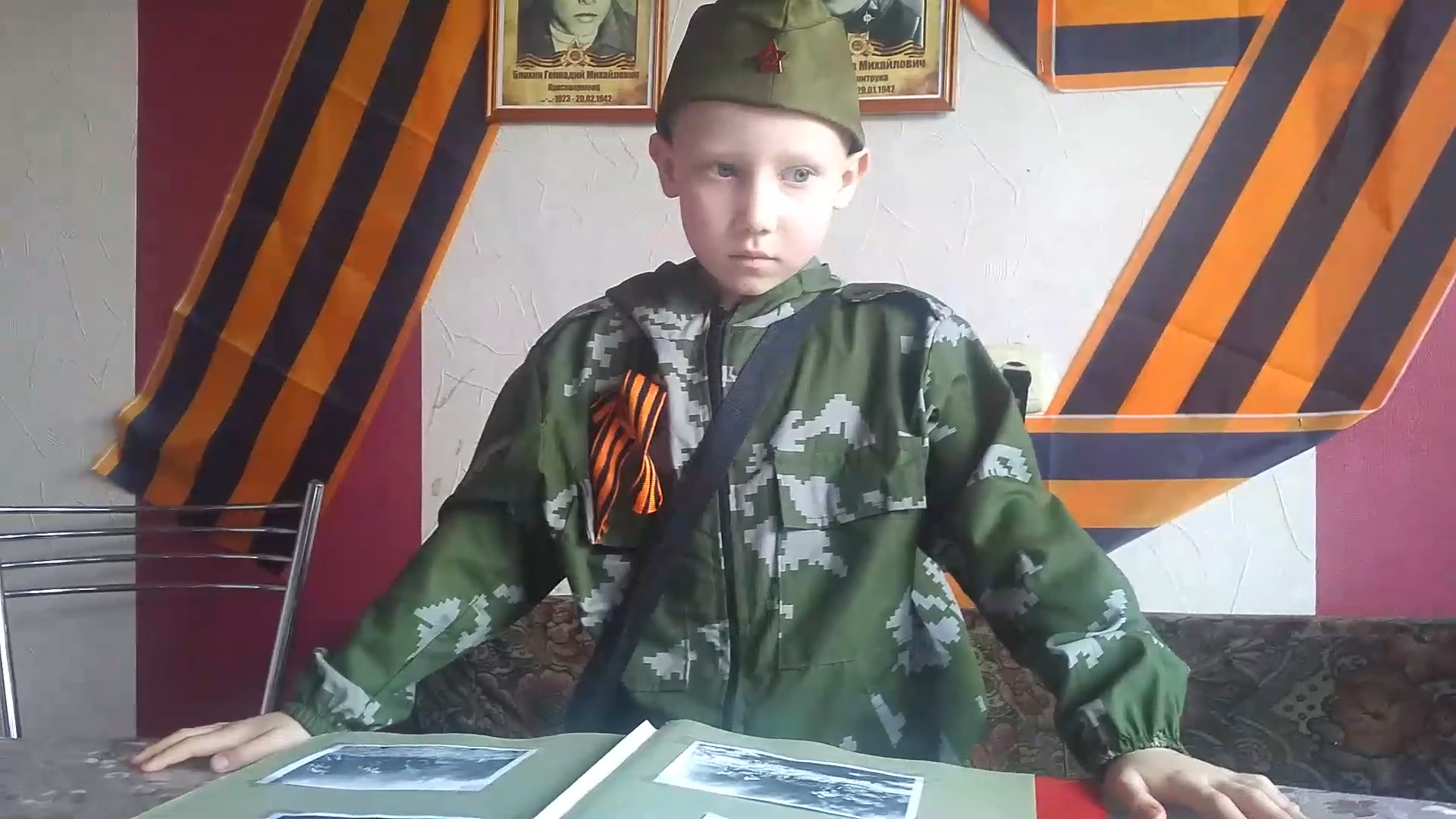 Кирилл Блохин
с. Филипповское, Киржачский район, Владимирская область
Корчагин Олег, ученик 6А класса МБОУ Лицея №15 города Сарова Нижегородской области 

Евгений Воробьёв «Капля крови»
Меня привлекают книги на военную тематику. Недавно я прочитал книгу Е. Воробьёва «Капля крови». Возможно, автор назвал свою книгу так, потому что советские солдаты сражались за Родину до последней капли крови.
Эта повесть о двух танкистах, десантнике и штрафнике, которых судьба свела поздней осенью 1944 года в маленьком прусском городке. Оказавшись в тылу врага без связи, без поддержки, с раненым товарищем на руках, они продолжали вести свою маленькую войну. Совершая ночные вылазки, бойцы добывали информацию о расположении немецких огневых точек, чтобы попытаться передать эти сведения своим. В условиях тяжелой обстановки раскрываются характеры главных героев. Молодой неопытный лейтенант Голованов проявляет себя решительным и бесстрашным. Опытный десантник Пестряков – рассудительный старик, которому пришлось взять на себя управление отрядом. Раненый танкист Черемных мужественно переносит тяжесть своего положения и поддерживает боевой дух товарищей. Солдат штрафного батальона Тимошка – весёлый и беззаботный, проявляет себя опытным бойцом, на которого можно положиться. Эти люди противостояли врагу и проходили проверку на стойкость, мужество, взаимовыручку и самопожертвование ради общего дела. Все они вышли победителями.
 Автор этой повести хотел рассказать нам об этих людях, так непохожих друг на друга, которые мужественно сражались, отдавали жизни в борьбе с врагом, чтобы их потомки, а это мы с вами, могли жить... Чтобы жили и помнили!
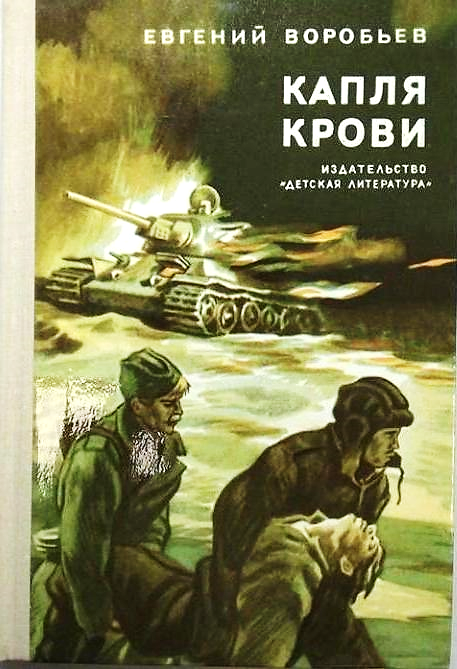 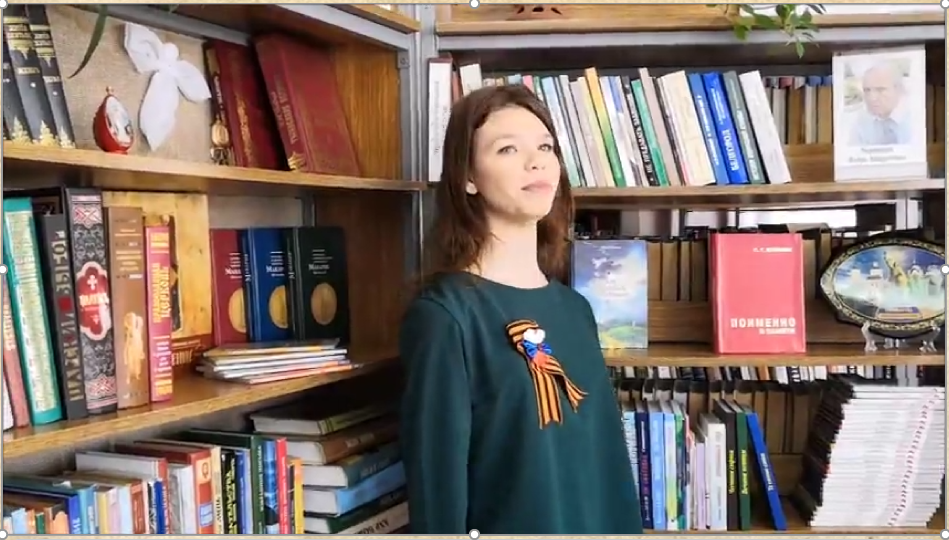 Анна Дралова
Белгородская область, Яковлевский городской округ, п. Томаровка
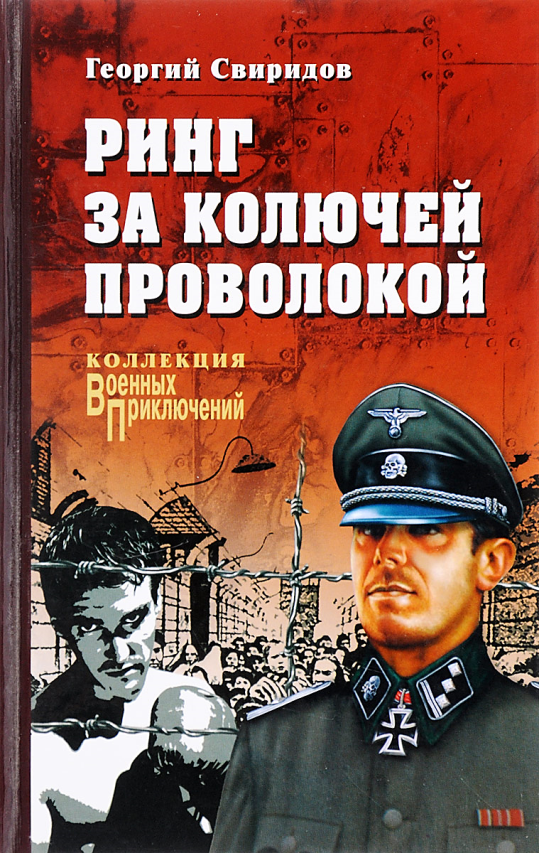 Библиотека им. Л. Толстого г. Азов

Георгий Свиридов «Ринг за колючей проволокой»
Эту книгу должен прочитать каждый, чтобы помнить с чем сражались наши деды и за что мы должны сказать им: «Большое спасибо!».
Книга Г. Свиридова «Ринг за колючей проволокой» написана по реальным событиям в концлагере Бухенвальд. В книге описаны все условия жизни и работы узников. Главный герой – Андрей Борзенко, боксер, которому после трудовых подвигов приходится выходить на ринг против откормленных уголовников. Он нокаутирует бывших профессиональных чемпионов Германии, Австрии, Венгрии, Югославии и Италии. Трудно было полуголодному, истощенному боксеру вести с ними бой. Но и в таких условиях Андрей находил в себе силы выступать, бороться за спортивную честь своей Родины.
Главный герой выходит на ринг, умело маневрирует, тянет время, а рядом на чердаках и в подвалах собираются бойцы подпольной армии мстителей, чтобы поднять восстание. Андрей вспоминает свою довоенную жизнь, тренера и любимую девушку Лейлу. Ее слова «Мой джигит, я буду ждать тебя» поддерживали его в концлагере. В книге описаны все ужасы Бухенвальда: детский отдел, пытки, опыты над узниками, и то, как люди разной национальности поддерживали друг друга. Я горжусь этими героями, которые смогли не только выжить, но и поднять восстание и победить нацистов.
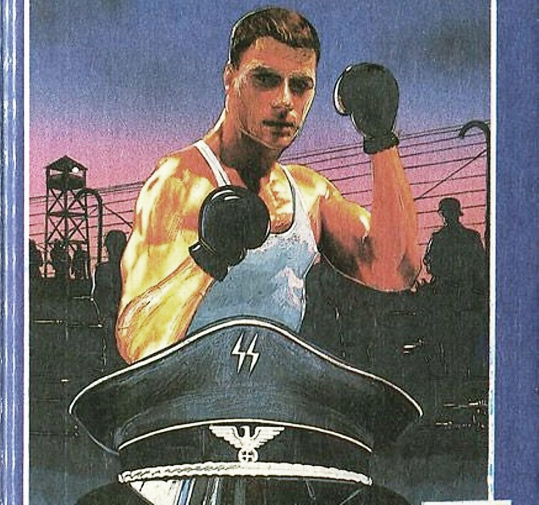 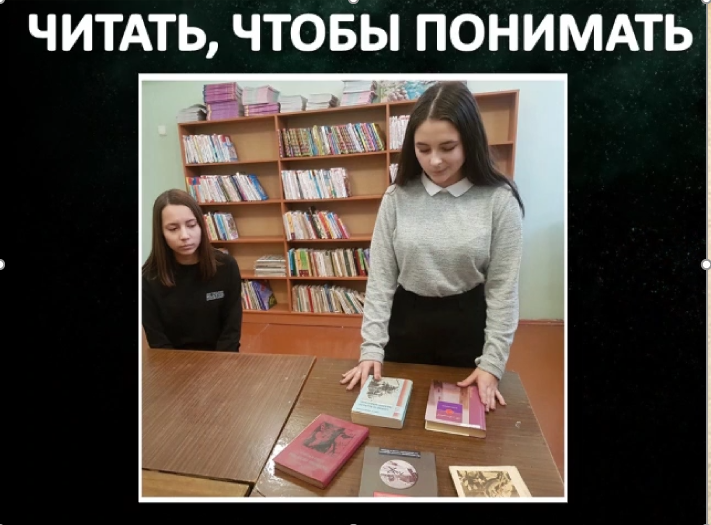 Библиотека
 МБОУ «Школа 113 им. Героя Советского Союза И.И. Рыбалко» 
г. Уфа Республика Башкортостан
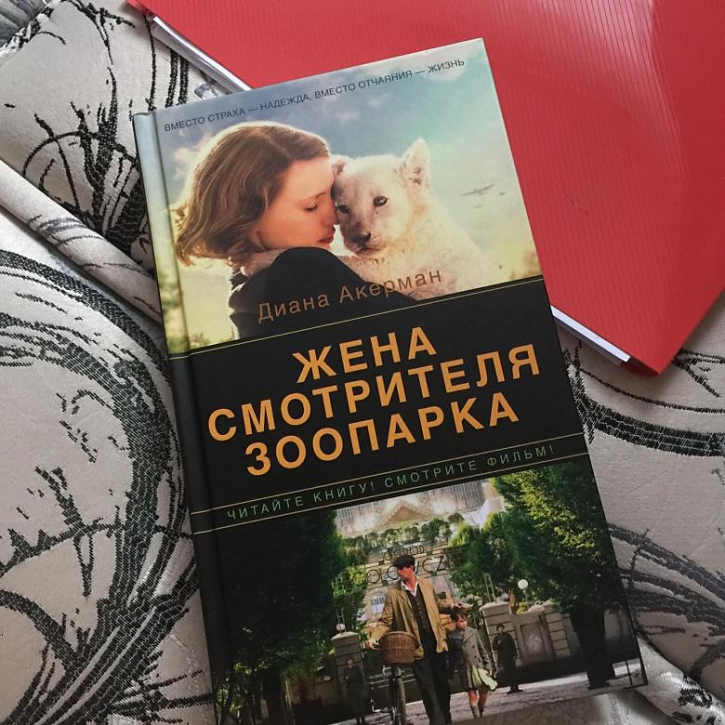 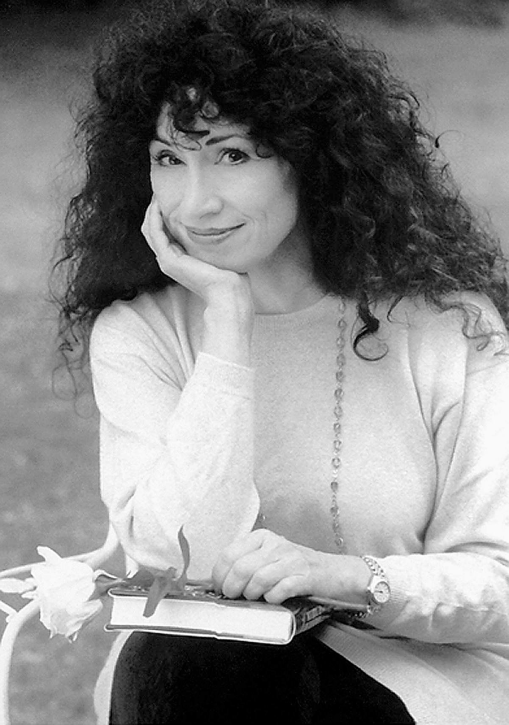 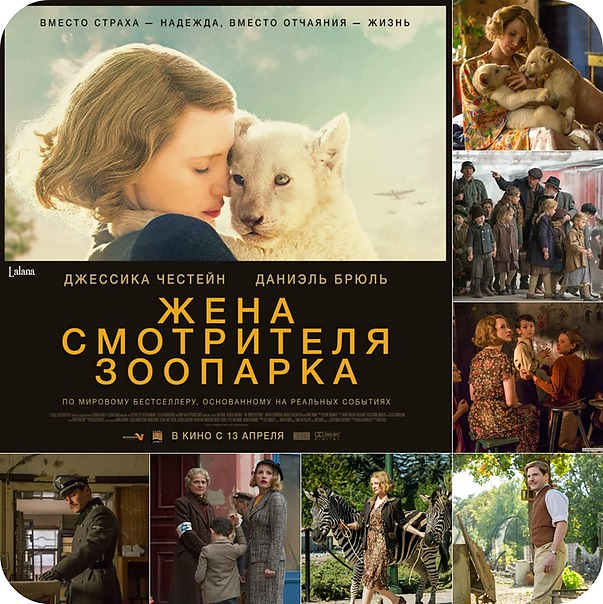 Прокопенко Ольга Владимировна, библиотекарь МКУК «МЦБС ГГО» Подгорненской сельской библиотеки № 13 Ставропольского края 
 
Диана Акерман «Жена смотрителя зоопарка»
В книге автор с блеском, юмором и бесконечным сочувствием к своим героям воплотила подлинную историю войны и величия человеческого духа. В ней рассказывается о героической чете Жабинских, владельцах Варшавского зоопарка, которые во время Второй мировой войны прятали в разоренных вольерах людей из еврейского гетто и таким образом спасли около трехсот жизней. Это ошеломляющий и трогательный рассказ о людях и животных, о глубинных связях между человеком и природой; гимн красоте, тайне и неистребимости жизни.
В 2017 году по книге вышел одноимённый фильм.
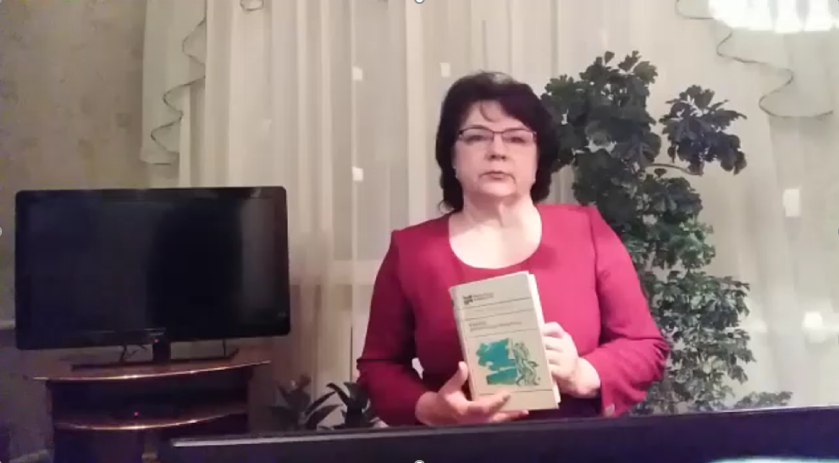 Ашмарина Любовь Петровна 

Библиотекарь Зеленодольской сельской библиотеки МБУК «МЦРБ» Никольского района Пензенской области
Сакадынец Егор, ученик 6А класса МБОУ Лицея №15 города Сарова Нижегородской области 
 
Элла Фонякова «Хлеб той зимы»
Для ленинградцев тема блокады – особая тема. «Хлеб той зимы» - повесть, основанная на автобиографичных событиях, написанная петербургской писательницей Эллой Фоняковой. Автор, будучи маленькой девочкой, пережила блокаду, и только спустя 30 лет решилась рассказать нам об этом страшном времени. Рассказать от лица первоклассницы Лены Комаровской…
«…Солнечные лучи, легко пронзая белые занавеси, веером разлетаются по комнате» – обычное летнее воскресное утро обещало маленькой девочке отдых на даче, или прогулку в парке, или «веселую возню с беготней по комнатам и швырянием подушек». Только это воскресенье не такое как обычно… потому что война, и не та веселая «самая интересная на свете игра, в которую девчонок берут только в виде исключения».
Так начинается эта история. А дальше… Дальше первая бомбежка, смерть и разрушение. В любимом городе теперь все иначе, нет ни детских площадок, ни веселой детворы во дворах, только худые и измученные лица прохожих. Обстрелы, промозглая стужа первой блокадной зимы, отсутствие воды, лютый голод и страх, что родители могут не вернуться домой. Все мысли только о том, как бы съесть хоть кусочек хлебушка, хоть крошечки, чтобы хоть на минутку утолить чувство голода. Неужели люди, тем более дети, и правда сумели пережить все свалившиеся на них тяготы?! Варили суп из клея, пили кипяток без заварки и сахара, называя этот напиток чаем, делили жалкие крохи хлеба, и, несмотря ни на что, находили повод для радости. А что это, если не настоящее счастье – среди всего этого ужаса вдруг отыскать аскорбинку где-то за шкафом, или получить в подарок горбушку хлеба?
Удивительно, но ленинградцы в горькие дни блокады не сломались, не потеряли человечности, выживали сами и помогали друг другу. Родители героини в самую голодную зиму 41 года приняли в семью совершенно чужого, незнакомого человека, спасая от голодной смерти, хотя сами голодали, а Лена пожалела изголодавшегося попрошайку в магазине, отдав ему свой довесочек хлеба. Страшно представить, что детям приходилось видеть всё это. Видеть, как люди перестают быть людьми из-за куска хлеба, как родители, умирающие от голода, отдают тебе свою долю еды, а на детских санках теперь перевозят умерших…
Что мы знаем о войне? Что мы знаем о голоде, о лютом холоде, когда нечем топить дом? Для блокадников это было чем-то будничным, но от этого еще страшнее. Не перестану восхищаться и гордиться людьми, которые пережили эти страшные годы, и задавать себе вопрос: «Смогли бы мы, живущие в XXI веке, поколение соцсетей и айфонов, пережить такие испытания так же достойно как блокадники Ленинграда?».
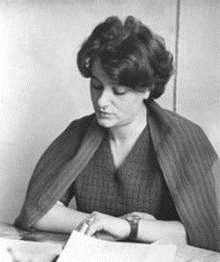 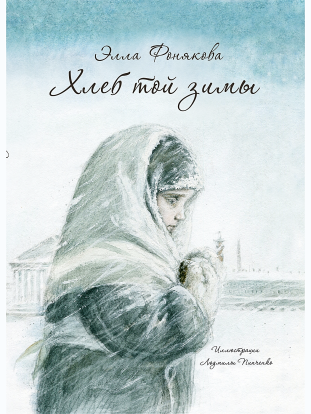 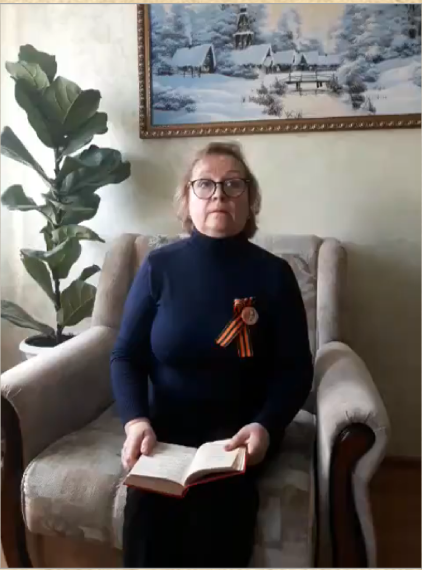 Сергеева Наталья Евгеньевна
 
и Филипповская сельская библиотека
 МБУК «ЦБС» Киржачского района
Сусады-Эбалакская библиотека Янаульского района 
 
На Берлин!
В конце войны западные союзники мечтали захватить Берлин раньше советских войск. Город стал их первостепенной целью, однако Советской армии удалось то, чего не смогли добиться союзники. «Берлин был взят!» – о полных мужества и героизма днях последней битвы с фашизмом и людях, добывших победу, новая книга уникального проекта Андрея Сульдина. Берлин являлся политическим оплотом фашизма и одним из крупнейших центров военной промышленности Третьего рейха. Именно поэтому без его взятия было невозможно победоносно завершить войну в Европе. Советским руководством реализация Берлинской операции (16 апреля –  8 мая 1945 года) возлагалась на три фронта: 1-й Белорусский, 1-й Украинский и 2-й Белорусский при участии части сил Балтийского флота, Днепровской военной флотилии, 1-й и 2-й армий Войска Польского. В книге нашли отражение каждый день великого сражения и обстановка, которая царила в стране и мире.
В данном издании использована, помимо авторских материалов, информация только из доступных открытых источников: публикаций в газетах, журналах, мемуарах, справочниках, различных книгах. Большую помощь оказало информационное агентство «ЭКСТРА-ПРЕСС», на протяжении многих лет готовившее для СМИ материалы по исторической тематике. Автор-составитель, не имея возможности назвать поименно, выражает также благодарность всем, кто помог ему в работе, которая была выполнена ради сохранения памяти о полных мужества и героизма днях той страшной битвы и людях, добывших нашей стране и миру бессмертную Победу.
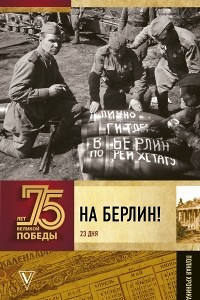 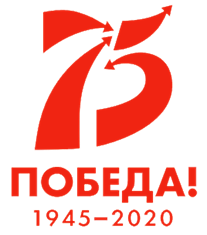 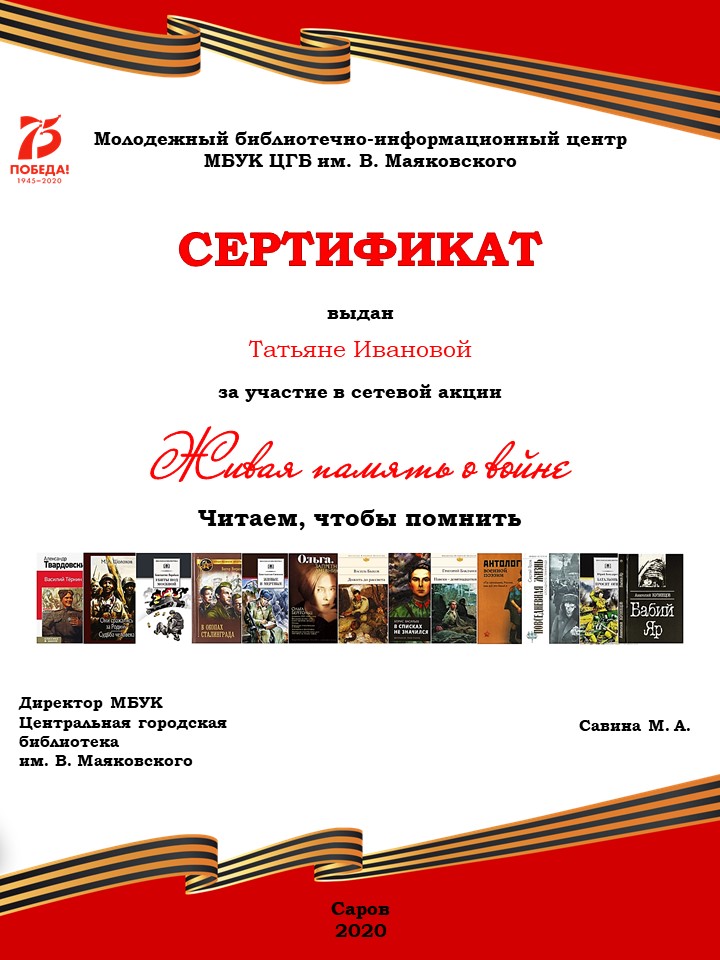 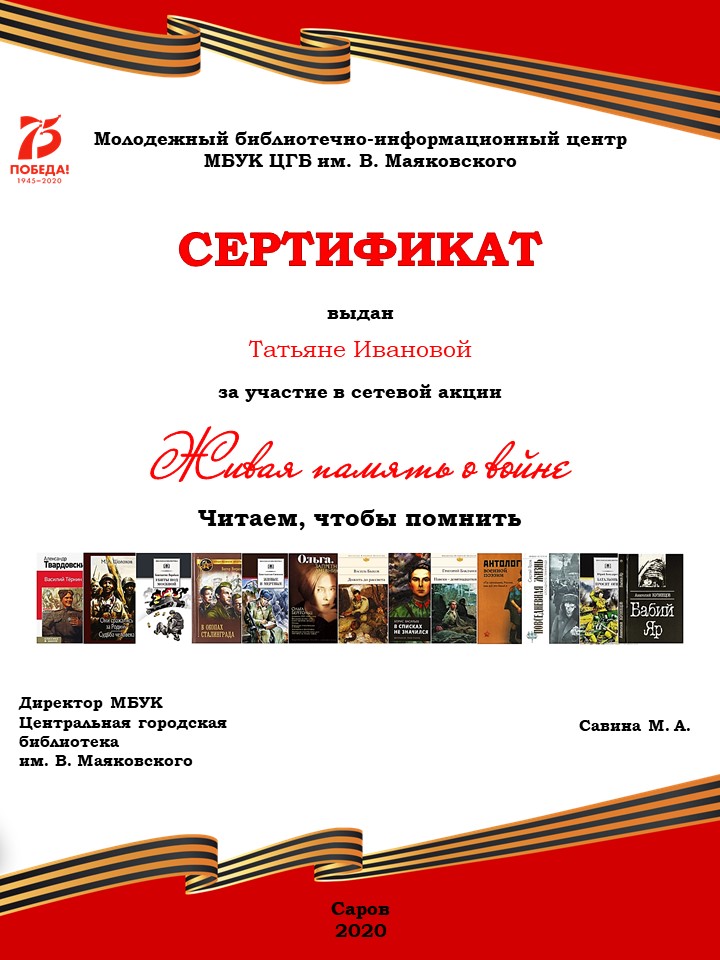 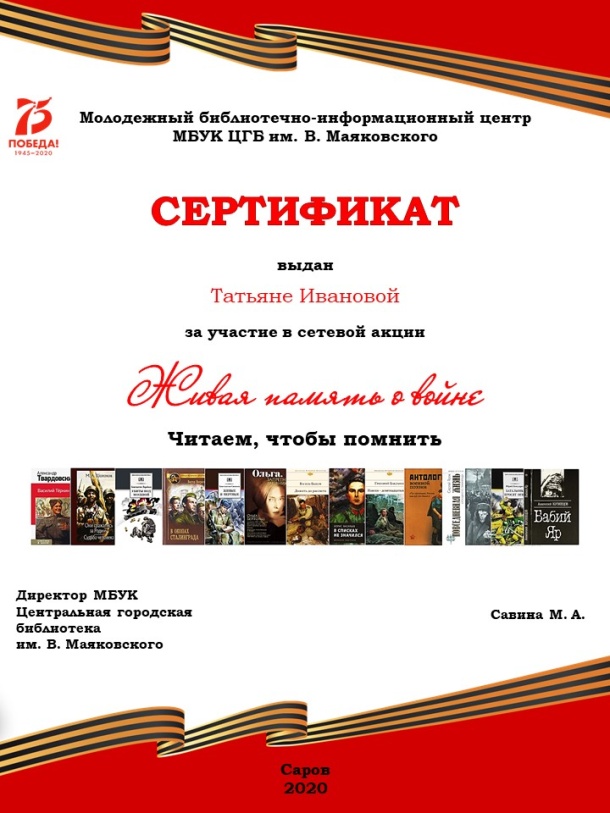 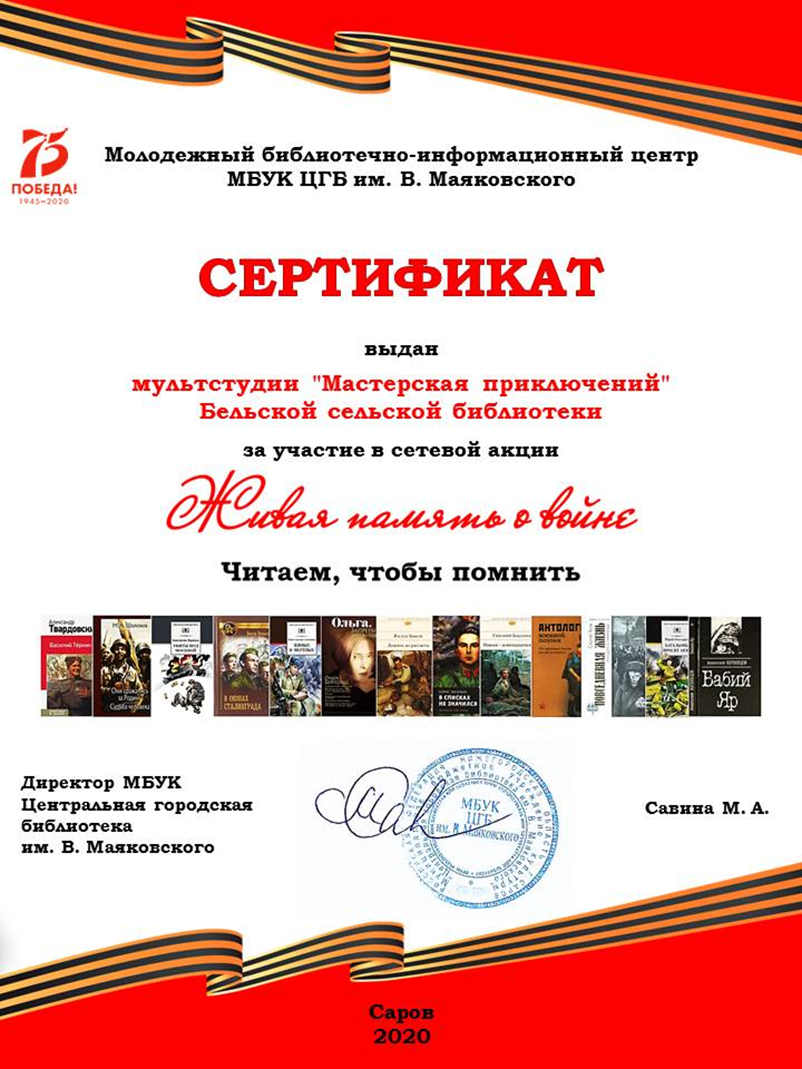 СЕРТИФИКАТ
участника акции
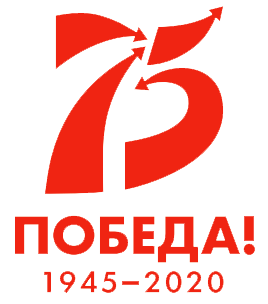 ОТЗЫВЫ
участников акции
Большое спасибо за организацию и проведение такой акции!
Спасибо. Акция отличная. Успехов вам, коллеги!
Благодарю! Здоровья и творческих успехов!
Тема акции очень хорошая и актуальная для наших читателей.
Спасибо огромное за акцию, спасибо за сертификат, очень красивый! Удачи в реализации всего задуманного!
Уважаемый Молодежный библиотечно-информационный центр МБУК ЦГБ им. В. Маяковского, спасибо огромное за возможность поучаствовать в акции «Живая память о войне»! Благодарю за возможность показать свои достижения и старания, и посмотреть на других участников, вдохновиться их успехами и стремиться к большему! Благодарю за сертификаты, очень приятно получить поощрение за труд! Поздравляю Вас с праздником Великой Победы! Желаю мирного неба над головой, успехов в творческой деятельности и процветания!
Огромное спасибо за организацию акции!
Спасибо за задумку) С нетерпением будем ждать новых конкурсов!!!
Спасибо Вам огромное! Удачи в работе!!!
Спасибо Вам за инициативу и отзывчивость!
Спасибо за хорошую идею! Рады были принять участие в вашей акции))
Спасибо за интересную акцию и сертификаты. С наступающим Днём Победы! Здоровья и всех Вам благ!
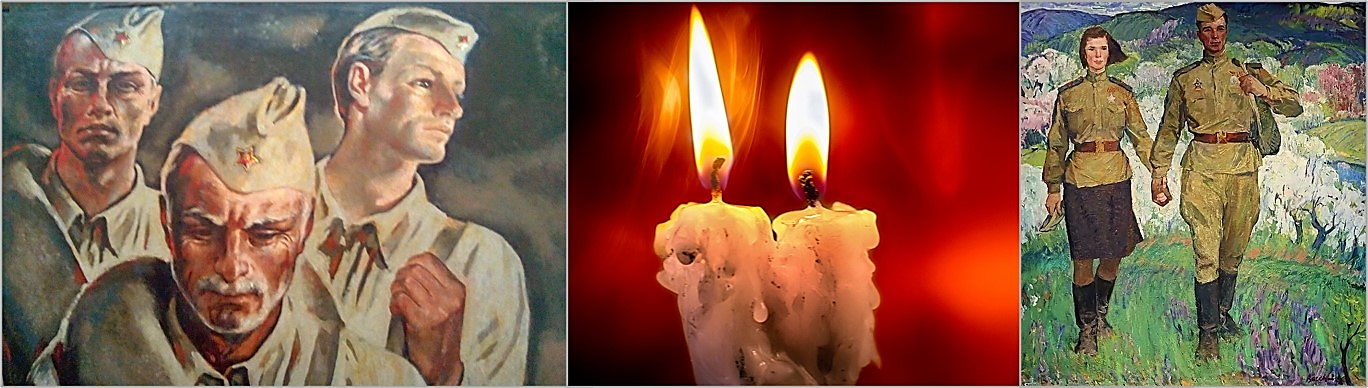 Сетевая акция «Живая память о войне. Читаем, чтобы помнить» – наше посвящение всем, кто жил, воевал и трудился во имя ВЕЛИКОЙ ПОБЕДЫ!
Им – павшим и выжившим в этой страшной войне – 
наша вечная память и благодарность!